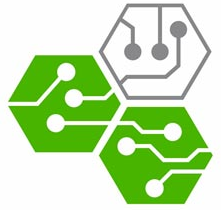 Universidad Técnica Federico Santa María
Departamento de Electrónica
Programación Orientado a Objetos
Primer Semestre 2016
Editor De Circuitos
Jesús Marquez Barrera
Diego Pandolfa días
Editor de Circuito : Acercamiento a Simuladores de Redes Eléctricas
Dibuja Elementos en Pantalla
 Visión Simplificada de Circuitos.
 Escalón Inicial a Software de Simulación
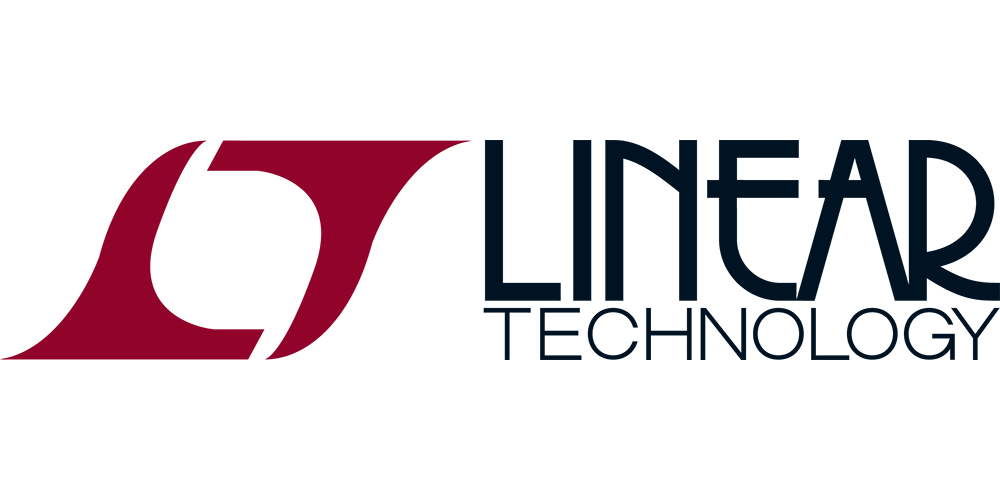 Descripción del Programa
Patrón : Modelo-Vista-Controlador
Caso de Uso : Insertar Componente
Propósito:		El usuario desea insertar un componente en el 			área de trabajo.
Actor: 		El usuario del programa.
Pre-Condición:	Se ha iniciado el software.
Evento:		El usuario selecciona el componente a inserta.
Post-Condición:	El componente queda fijado en el lugar 				escogido por el usuario
Tipo:			Manual
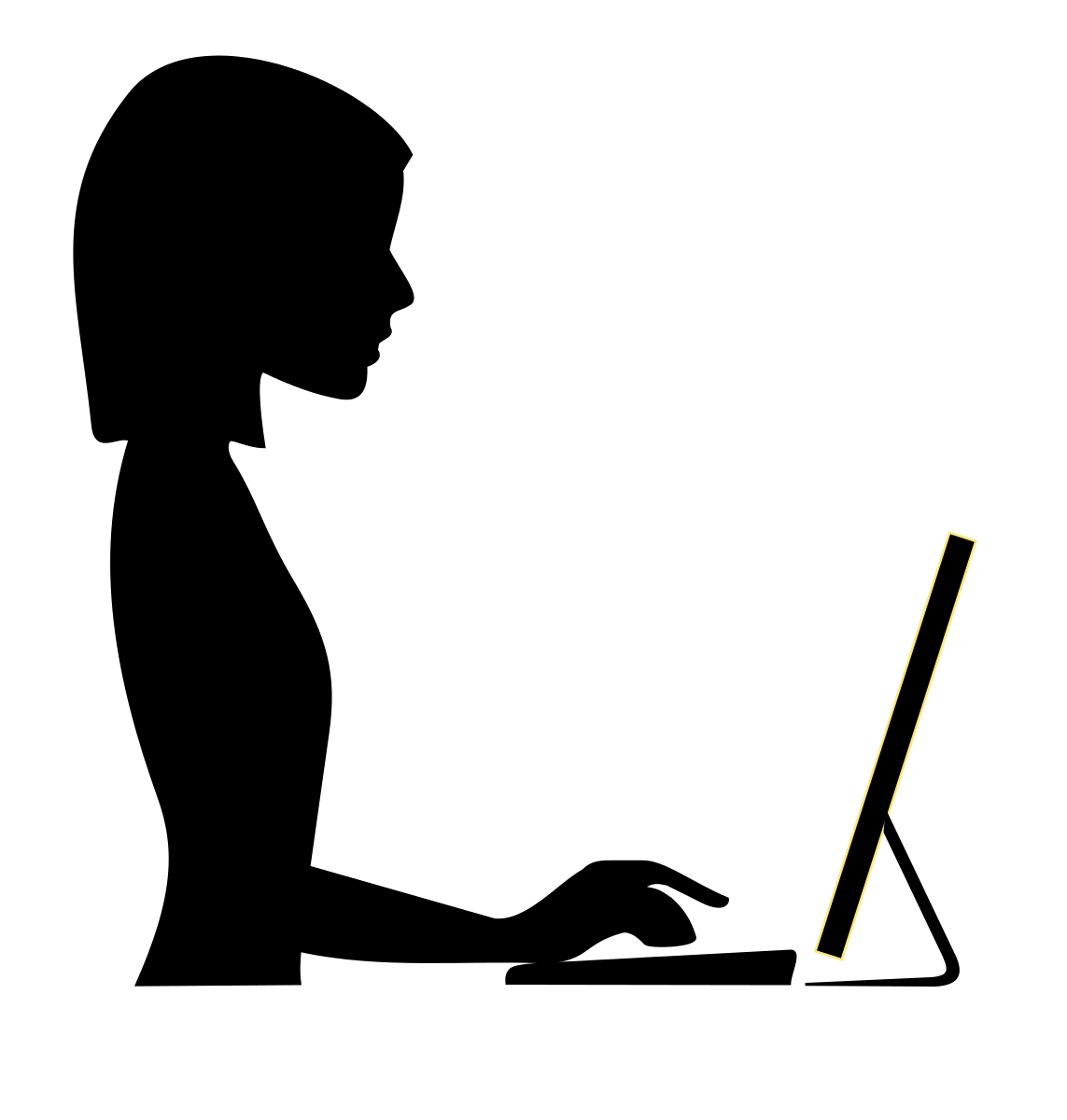 Insertar Componente : Curso Normal de Eventos
Insertar Componente : Curso Alternativo de Eventos
Gracias Por Su Atención